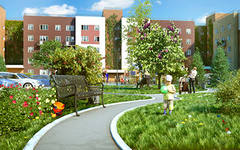 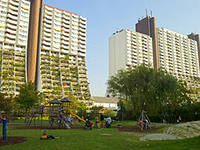 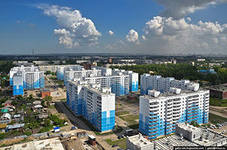 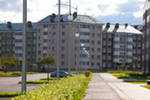 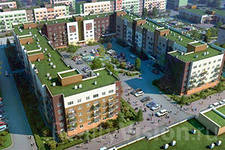 My Neighbourhood
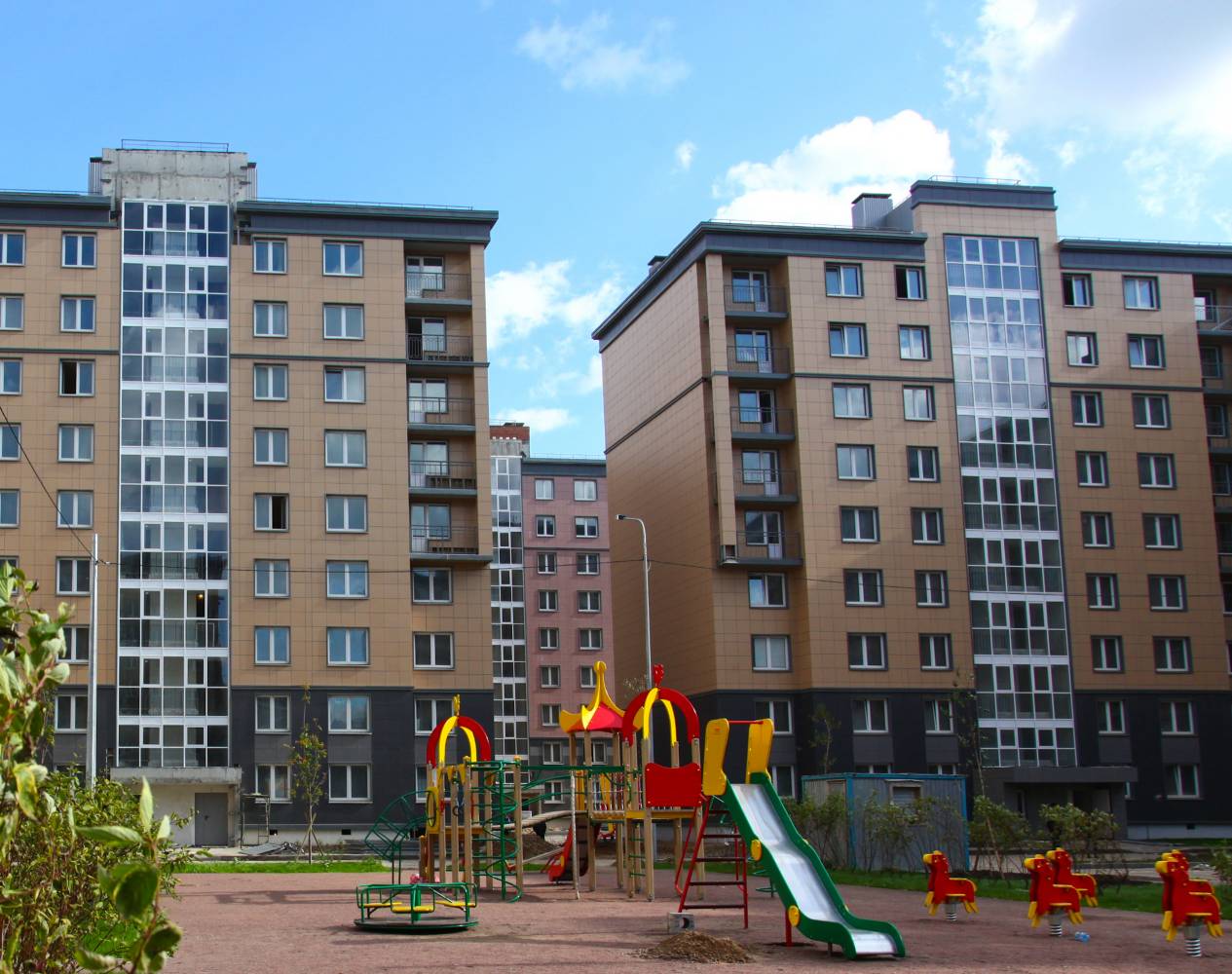 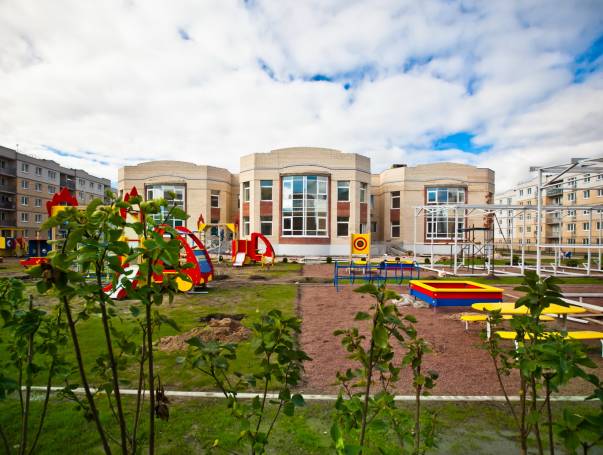 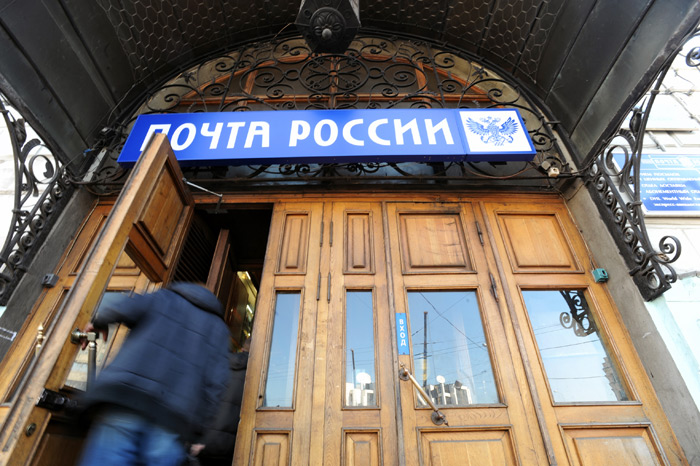 post office [pəust 'ɔfɪs]
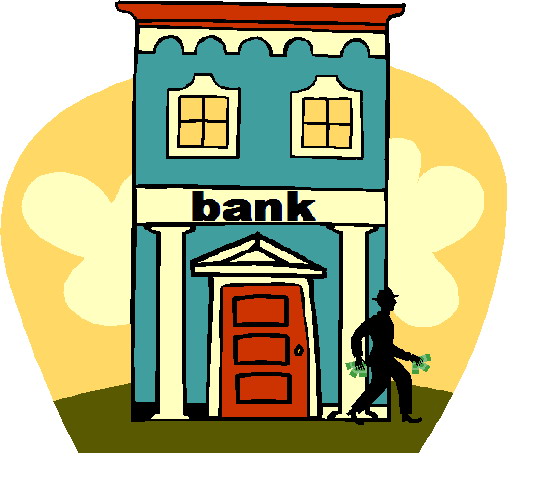 [bæŋk]
bank
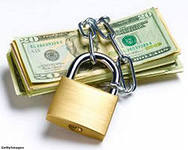 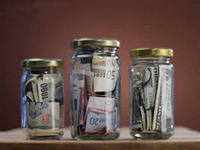 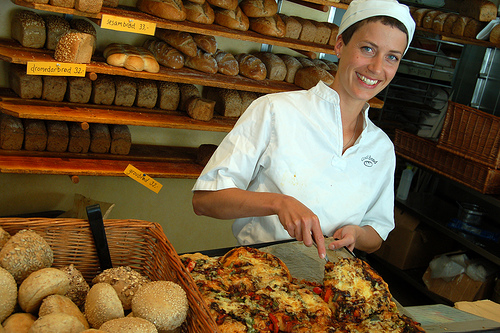 Baker’s ['beɪkəz]
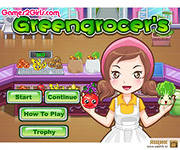 greengrocer’s ['gri:ngrəusəs]
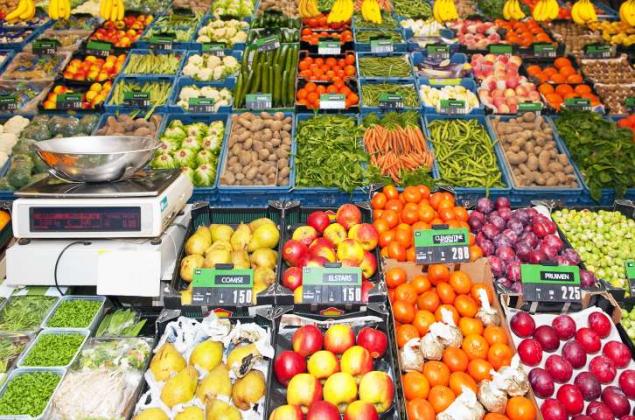 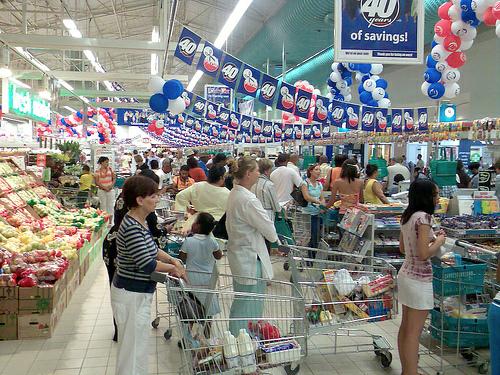 supermarket ['s(j)u:pə'mɑ:kɪt]
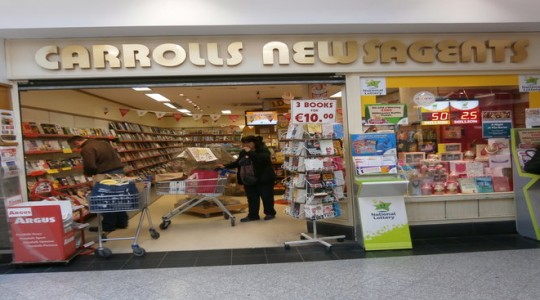 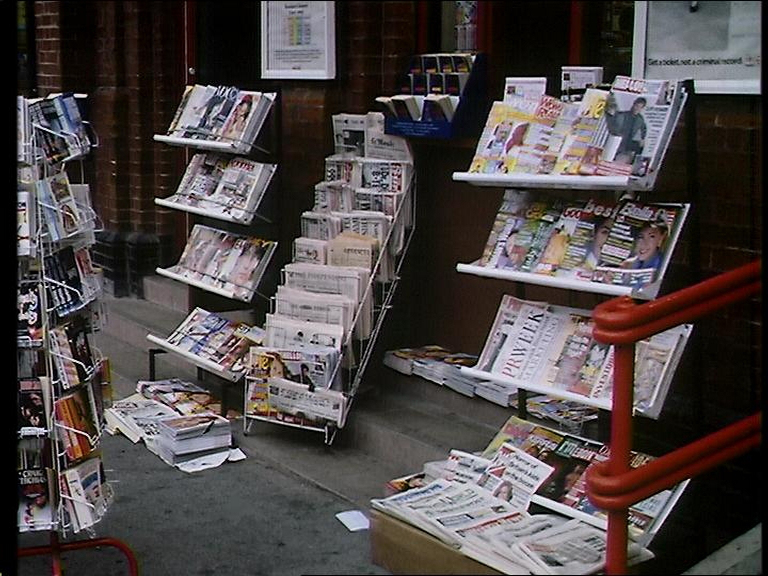 newsagent’s   ['nju:zeɪʤ(ə)nts]
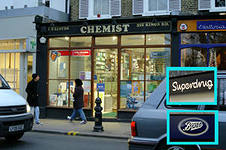 chemist's ['keməsts]
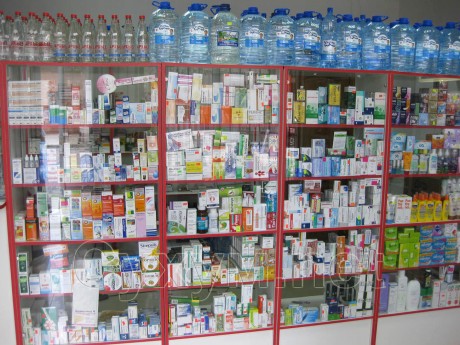 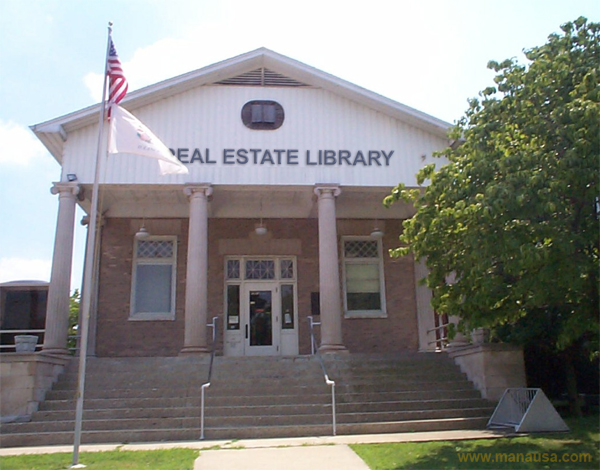 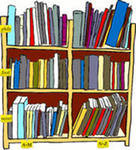 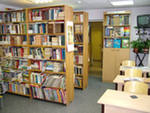 library ['laɪbr(ə)rɪ]
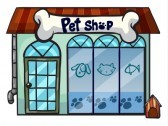 Pet shop [pet ʃɔp]
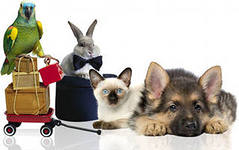 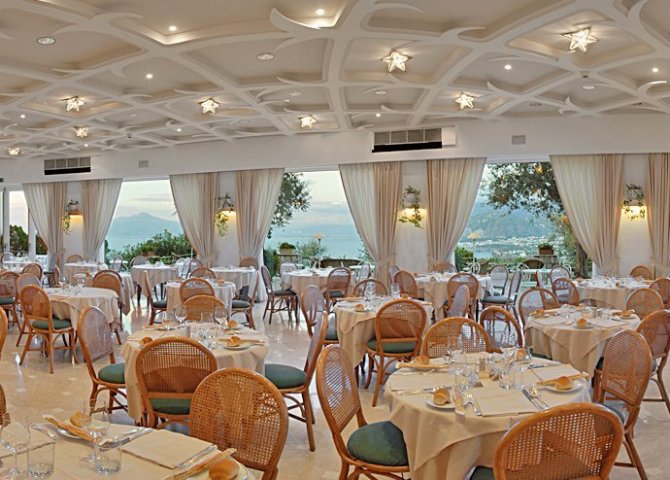 restaurant ['restərɔnt]
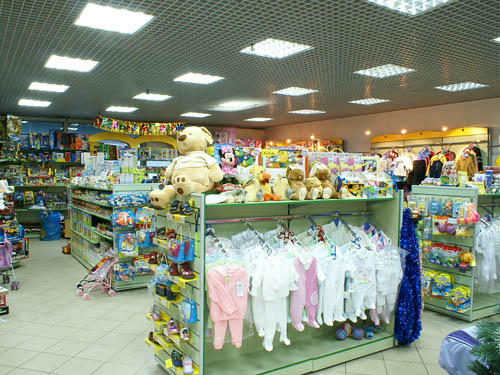 toy shop
[tɔɪ ʃɔp]
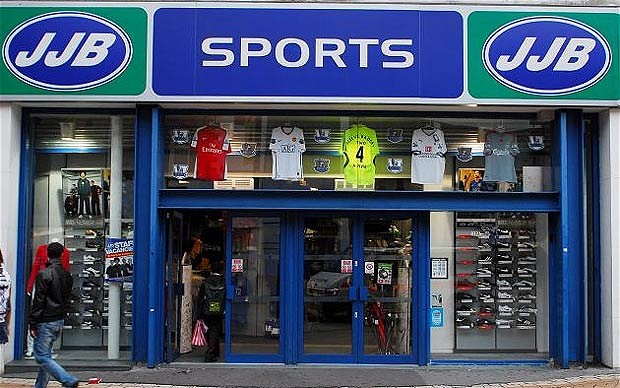 sports shop [spɔ:ts ʃɔp ]
restaurant
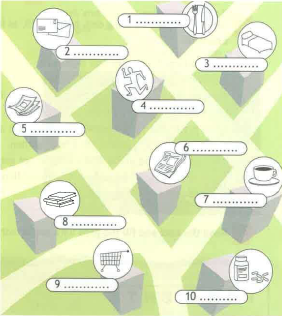 post office
hotel
sports center
bank
newsagent”s
cafe
library
supermarket
chemist”s
I can buy a parrot at the pet shop.
Yes, you can. You can buy a parrot at the pet shop.
I can buy a teddy bear at the chemist’s.
No, you can’t. You can’t buy a teddy bear at the chemist’s. You can buy a teddy bear at the toy shop.
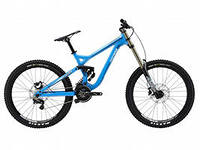 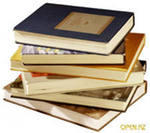 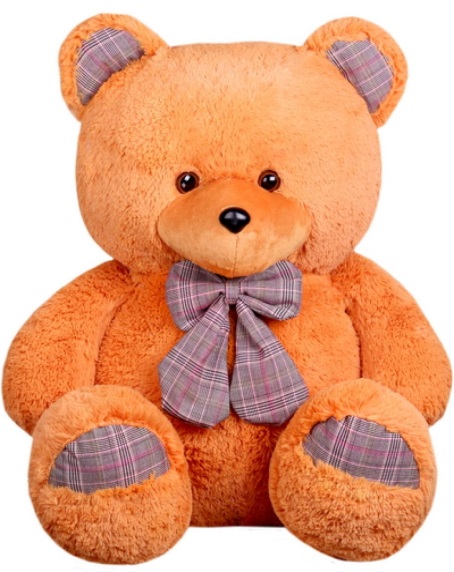 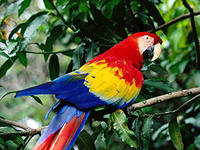 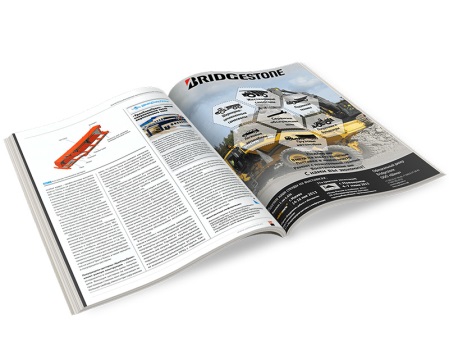 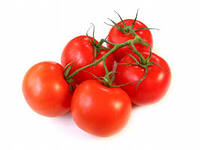 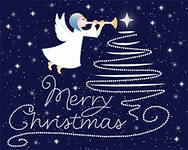 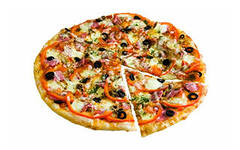 2
4
Newsagent's
Bus station
Library
1
Chemist's
3
Supermarket
Bank
Post office
5
Coffee shop
6
- What kind of neighbourhood do you live?
- I live in a beautiful neighbourhood.
- Is there a post office in your neighbourhood? Where is it?
- There’s a  post office right next to the bank.
Your homework:

SB: p.20 ex.4
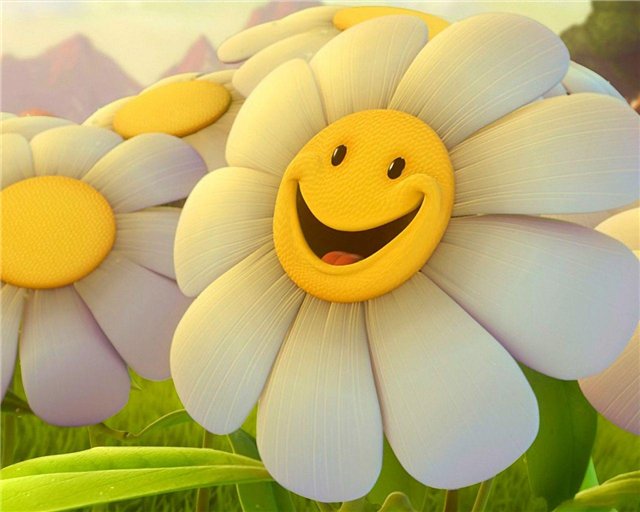 Thank you for your work!